SOLUSI SPL
Metode Dekomposisi LU,  Iterasi Jacobi & Iterasi Gauss Seidel
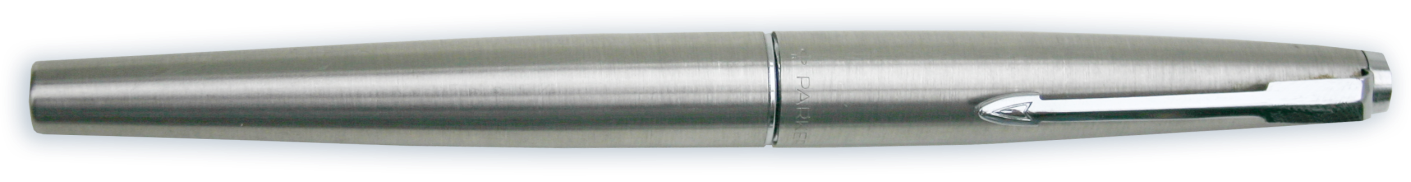 Metode Dekomposisi LU
Jika A matriks nonsingular, A dapat difaktorkan menjadi A= LU
 


           A             =           L                       U
Ax=b   
LUx=b misalkan Ux=y sehingga 
Ly=b  selesaikan y lalu substitusi ke Ux=y maka
Akan diperoleh x
Dua metode memfaktorkan A=LU
Metode LU Gauss

Metode reduksi Crout
Metode LU Gauss
mij=faktor pengali pada proses eliminasi Gauss
Metode Reduksi Crout
Latihan
Metode Penyelesaian SPL
Metode Langsung : Metode Gauss dengan variasinya & Dekomposisi LU

Metode Tidak Langsung/Iteratif : Metode Iterasi Jacobi & Iterasi Gauss Seidel
Konsep dasar metode iterasi
Dengan tebakan awal untuk x
Hentikan kondisi pada saat
Syarat Cukup Iterasi Konvergen
Sistem Dominan Secara Diagonal yaitu
Jika syarat ini dipenuhi maka cukup untuk menjamin kekonvergenan 
Namun tebakan awal yang terlalu jauh dari solusi sejati dapat menyebabkan iterasi divergen
Contoh
Periksalah apakah syarat cukup sistem dominan secara diagonal dipenuhi
a.


b.
Metode Iterasi yang dibahas
Metode Iterasi Jacobi
Metode Iterasi Gauss Seidel
Metode Iterasi Jacobi
Misalkan tebakan awal
Iterasi ke- 1
Iterasi ke- 2
Secara umum
Metode Iterasi Gauss-Seidel
Misalkan tebakan awal
Iterasi ke- 1
Iterasi ke- 2
Secara umum
Latihan
Gunakan Iterasi Jacobi dan Iterasi Gauss Seidel untuk menyelesaikan SPL berikut ini dengan toleransi galat relatif hampiran < 0.01